Figure 2. Spatial normalization. All brains are normalized to a common template selected on day 10. Although ...
Cereb Cortex, Volume 19, Issue 3, March 2009, Pages 675–687, https://doi.org/10.1093/cercor/bhn112
The content of this slide may be subject to copyright: please see the slide notes for details.
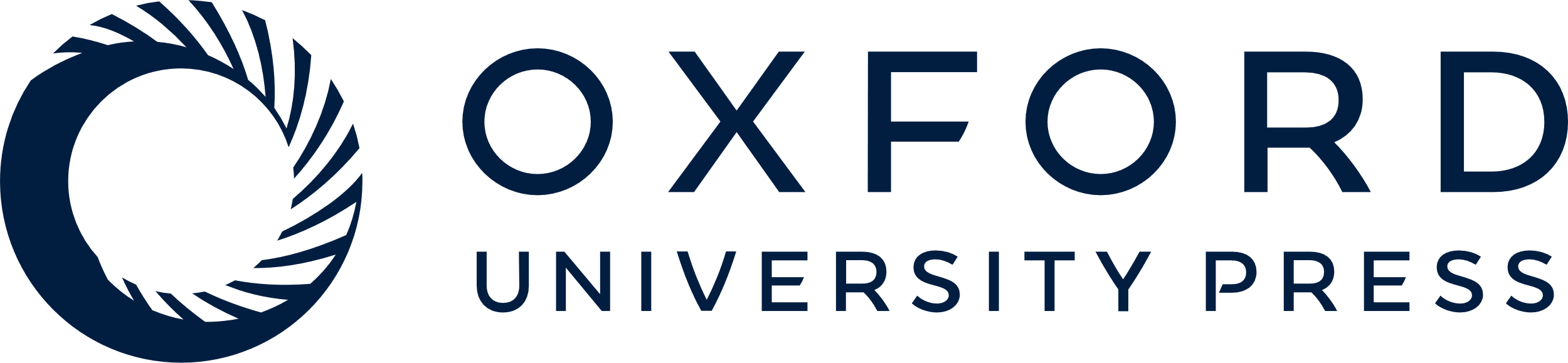 [Speaker Notes: Figure 2. Spatial normalization. All brains are normalized to a common template selected on day 10. Although coregistration establishes correspondences, it maintains the FA values intact. (Top) Coregistration of 2 examples from day 2 and day 40. (Bottom) Clarity of mean normalized brain indicates registration accuracy.


Unless provided in the caption above, the following copyright applies to the content of this slide: © The Author 2008. Published by Oxford University Press. All rights reserved. For permissions, please e-mail: journals.permissions@oxfordjournals.org]